Green Launch, a Hydrogen Cannon as the FedEx of Space
May 15 2019

Presentation by Green Launch LLC for THE
LynceAN Group

Dr. John Hunter and Eric Robinson
Motivation
Goal to be the FedEx of Space with just-in-time delivery of satellites and vital items to the ISS

Deliver propellant at $100/lb to space depots to support space / refueling missions

Zero hydrocarbon launch emissions for large scale space exploration
Hydrogen Cannons will deliver payload to orbit affordably!
Jules Verne had the right idea, but wrong propellant.   We use hydrogen, not gunpowder to obtain much higher velocity

Umax=2*Co/(Gamma-1)
Where Co=sqrt(Gamma*R*T/Molec))
P=P0*(1-U/Umax)2*Gamma/(Gamma-1)

Where Umax is the maximum speed of the gas expanding in vacuum
C0 is the speed of sound in the gas just before the launch, Po is the initial pressure.
Gamma is the ratio of specific heats of the gas, i.e. Gamma=Cp/Cv

This says that when U=Umax, pressure at the projectile is zero.  As a practical matter it turns out the best you can achieve is about:
		Vpractical=C0/(Gamma-1)
On Orbital Green Launchers Cannon boost minimizes the rocket stage
Green Launch demonstrator phases
Phase 1 is in process: Launch to the Karman Line
Demonstrates the first use of a hydrogen cannon to access space (suborbital)
Allows affordable delivery of science payloads to space
Demonstrates multiple launches/day

Phase 2:  Launch to 200 km / Break altitude record   
Delivers sensor packages and atmospheric samplers to help diagnose climate change.  Affordable and Quick!!!
Provides 1 month turnaround on sounding experiments

Phase 3:  Deliver 1 lb to Low Earth Orbit                      $5M
Allows cubesat delivery to orbit
Pioneers affordable delivery of payloads to orbit!
Will be scaled up for larger 100 lb to 1,000 lb payloads
Yuma Proving Grounds supplied a 55 ft cannon which we modified for light gasses
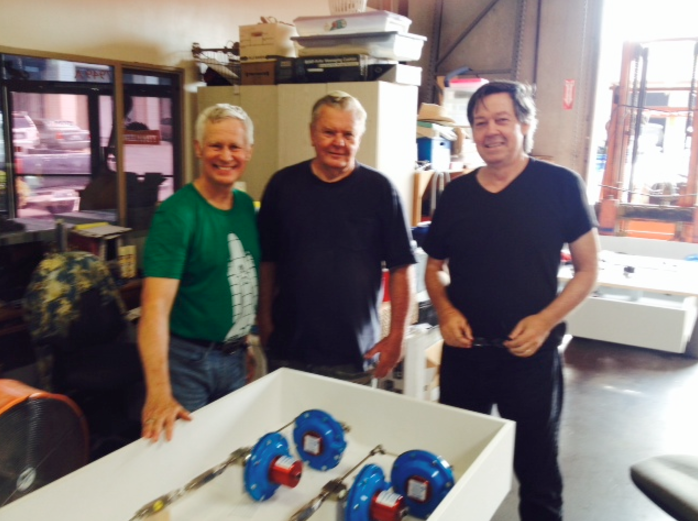 At the shop in Santee
building the gas manifold
At the Yuma Proving Grounds near the launch location
Mini Mart Vehicle with Sabot and Payloads
The Mini Mart launch vehicle is 4 inches in diameter and contains 3 payloads (4 inch long white cylinders)

Payloads can sample the atmosphere, record atmospheric gas properties and transmit information to a ground station
Modern electronics can take 30,000 Gs with minor mods
The KOFA Range at Yuma Proving Ground has unrestricted air space
Yuma Proving Ground is affordable and convenient
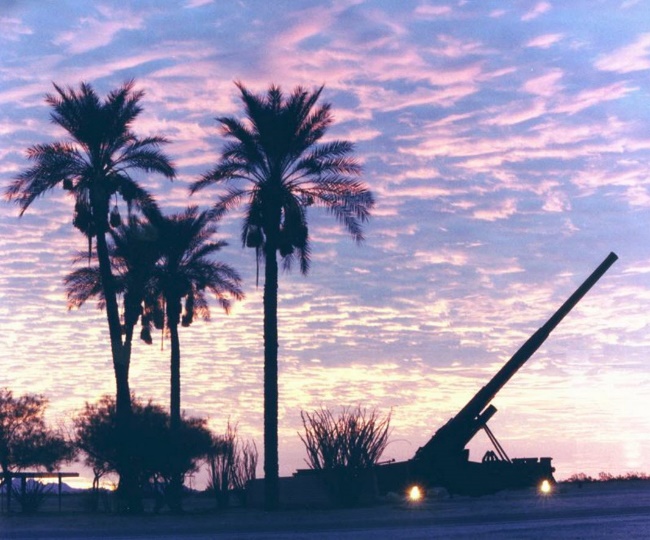 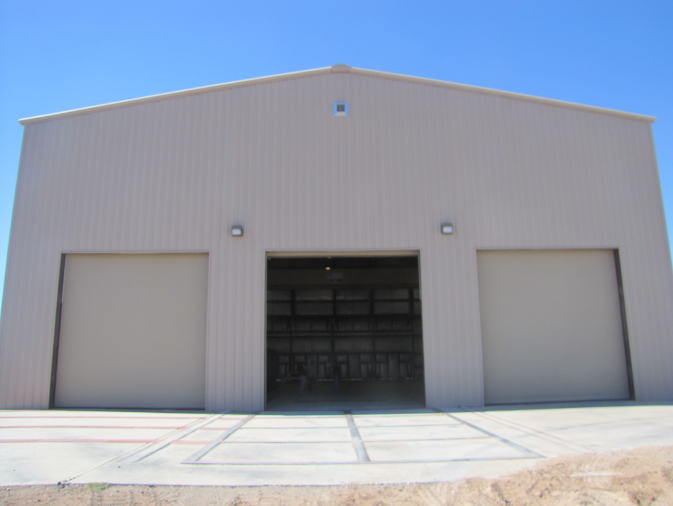 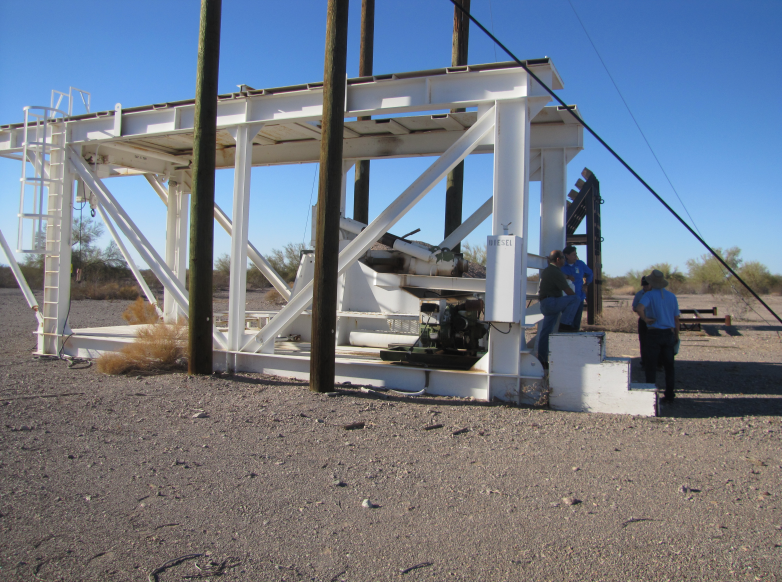 Phase 1: Launch to the Karman Line.
Vehicle is launched at 2 km/s by Hydrogen Cannon within the KOFA test range

Sabot separates from vehicle and petals land nearby.  Vehicle ascends at 85 degrees.  The Sonic boom is minimal and brief.

Radar acquires vehicle and tracks it past Karman Line at 100 km

Vehicle turns around at apogee and reenters atmosphere.  Vehicle impacts 40 km downrange.

Subsequent launches will have active payloads which eject at apogee and take data
Phase 2: 200 km altitude record
Same as Phase 1 except:
Vehicle with sensor payload is launched at 3.0 km/s 
Vehicle exceeds 200 km, ejects payload
Payload parachutes to ground while vehicle impacts downrange


Launches have active payloads which eject at apogee and take data as well as sample atmospheric gasses
Phase 3: Cubesat orbital delivery
Vehicle is launched at 6 km/s by a hydrogen cannon.  Hydrogen is captured and stored for next shot

Sabot separates and petals land nearby.  Vehicle ascends at 30 degrees.  The Sonic boom is downrange.

The aeroshell nose ablates several inches.  Aeroshell is discarded at 100 km.

The rocket motor burns for 100 sec.  Vehicle delivers Cubesat to 300 km altitude earth orbit
The Green Launch back story:         Steps which have been accomplished
Build a 400 ft Hydrogen Cannon:  SHARP was built and operated 1992-1998 by Hunter and the SHARP team at Lawrence Livermore National Laboratory.

G-hardening the GN&C electronics:  Completed in 1998 for DARPA using commercial parts

G-Hardened rocket for orbital insertion:  Completed by CAES in 1998 for DTRA for “Star Wars”

Horizontal Shots at YPG this year:  Series of 16 shots completed with different parameters up to 2 Km/sec
1.  SHARP Launched 10 lbs at Mach 9 at LLNL in 1998
2.  Satellite from COTS parts tested to 3,200 Gs for DARPA
3.  Rocket Sustained 15,000 G Launch
4.  Active Green Launch testing at YPG
Green Launch cannon (modified for light gas shots at YPG in 2018)
Gun Mounting on Carriage
Gun mounted with support
Connection to Gas Supply
Current horizontal testing for Phase 1
The 55-foot cannon is successfully modified for light gasses
Gas manifold and controls are working well
Two shots per day using YPG personnel and our team
Shots 14, 15 and 16 in saw speeds up to 2 km/s 
Next horizontal test series in May and June will assure performance of vertical test series to Karman Line


Contact or follow us at:        https://greenlaunch.org/
Potential Orbital Launch Sites
Adak Island
Kwajalein (Reagan test range)
South Texas
Florida  (Cape Canaveral)
Hawaii (Kuaui)
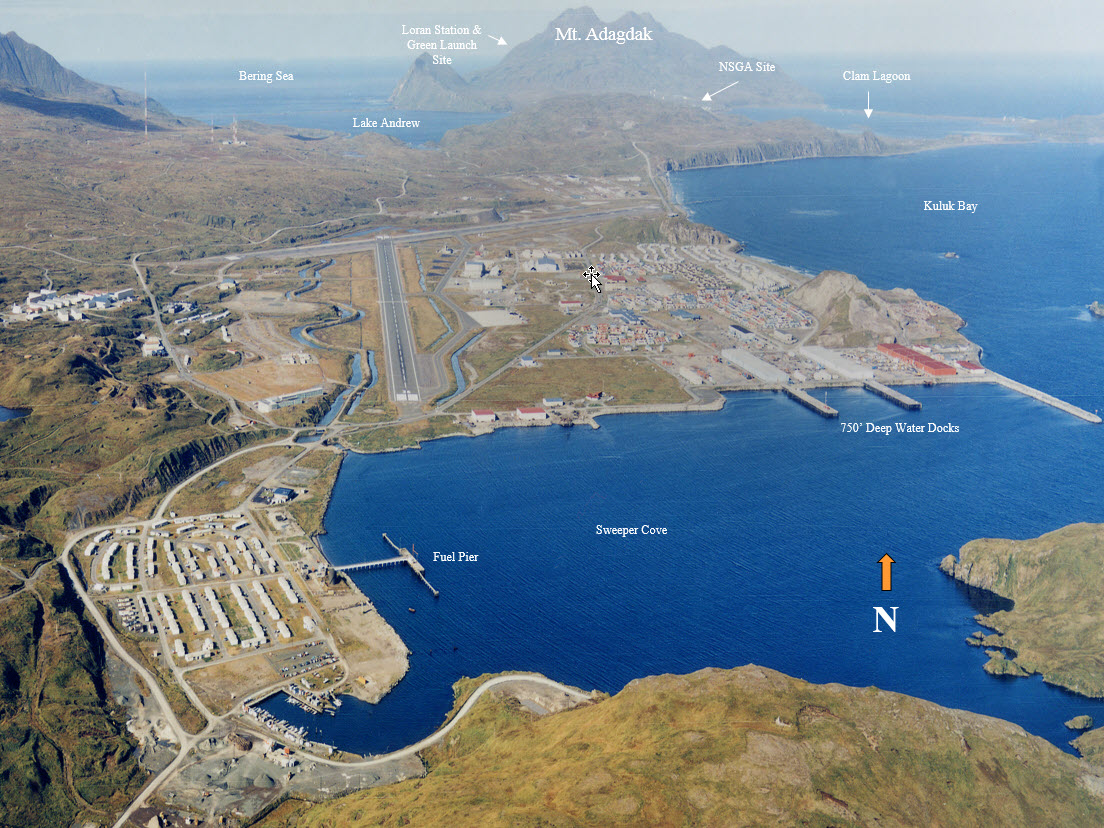 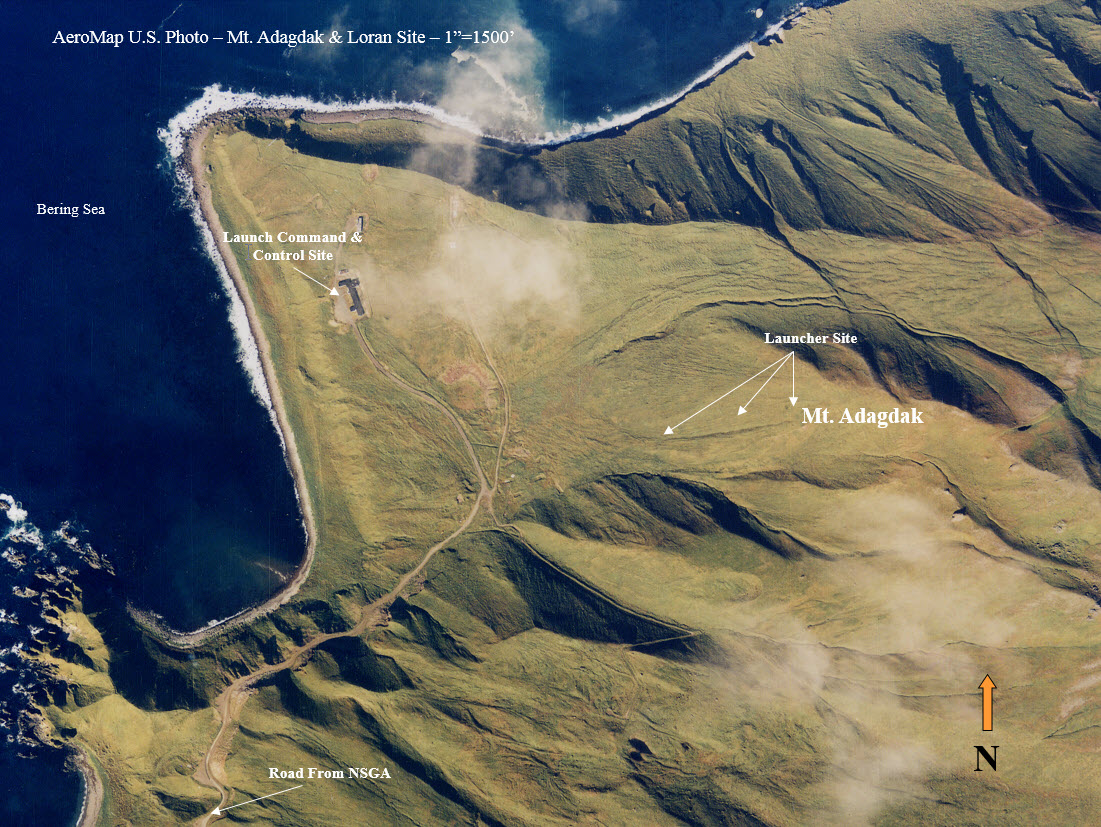 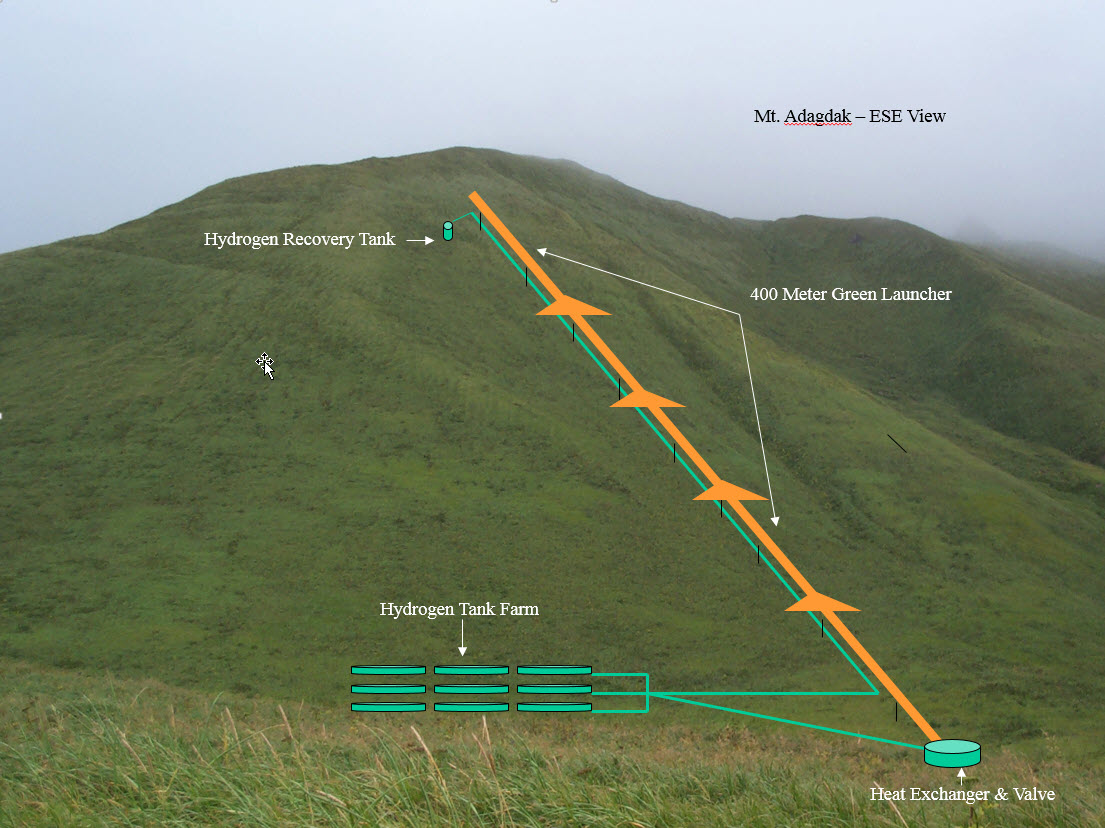 Kwajalein (Reagan Test range)
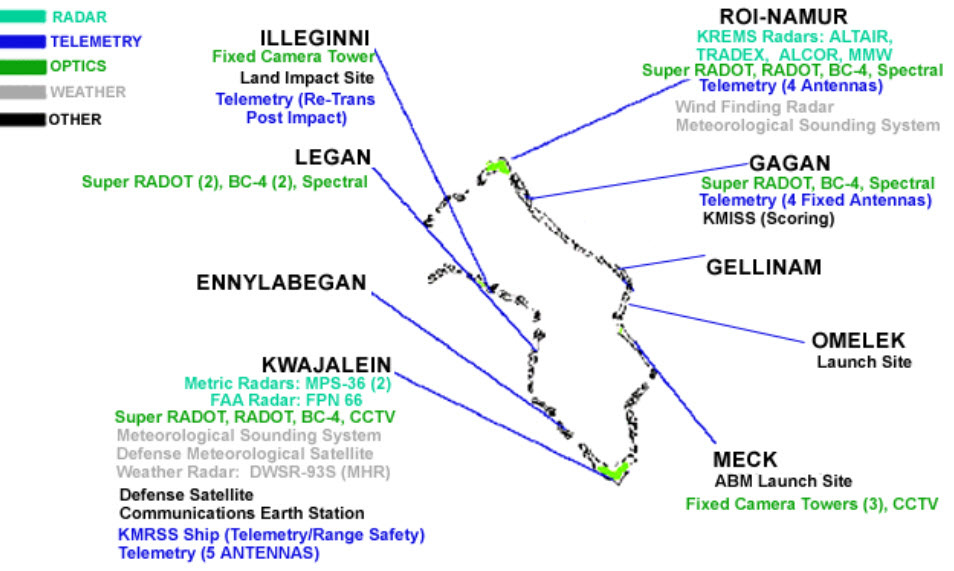 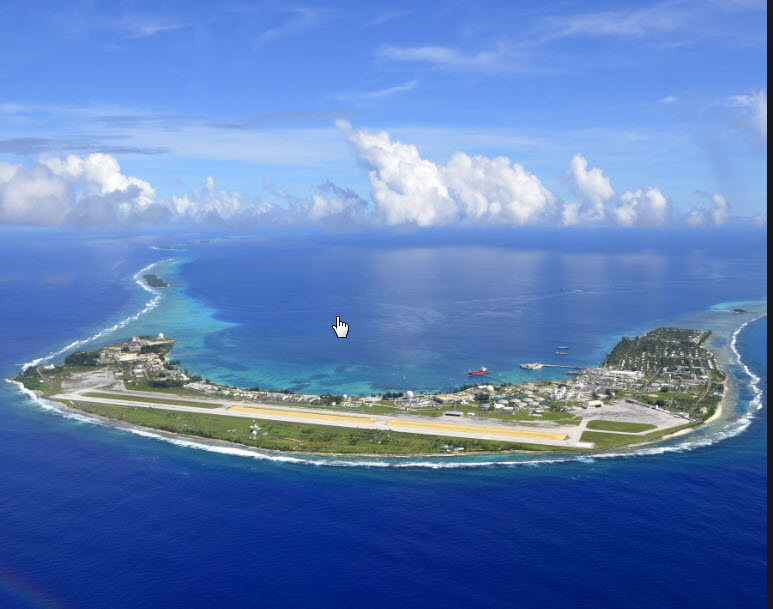 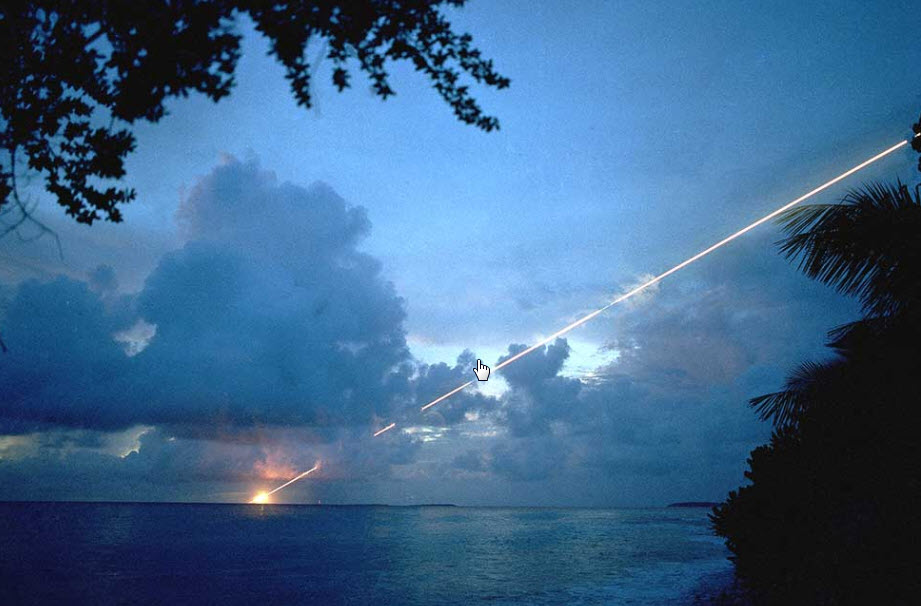 Thanks to
Jules Verne

The Green Launch team

Yuma Proving Ground (YPG) Test Directorate